COMO HACER INFERENCIAS EN DIFERENTES TIPOS DE TEXTOS
TRABAJO DE AUTOAPRENDIZAJE 6° AÑO BASICO
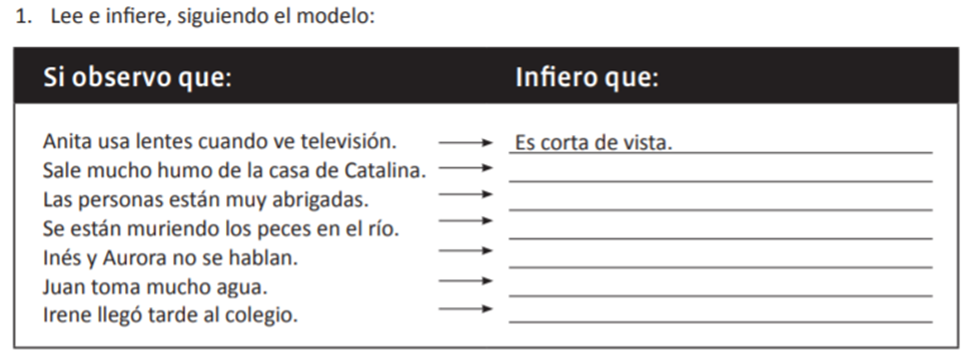 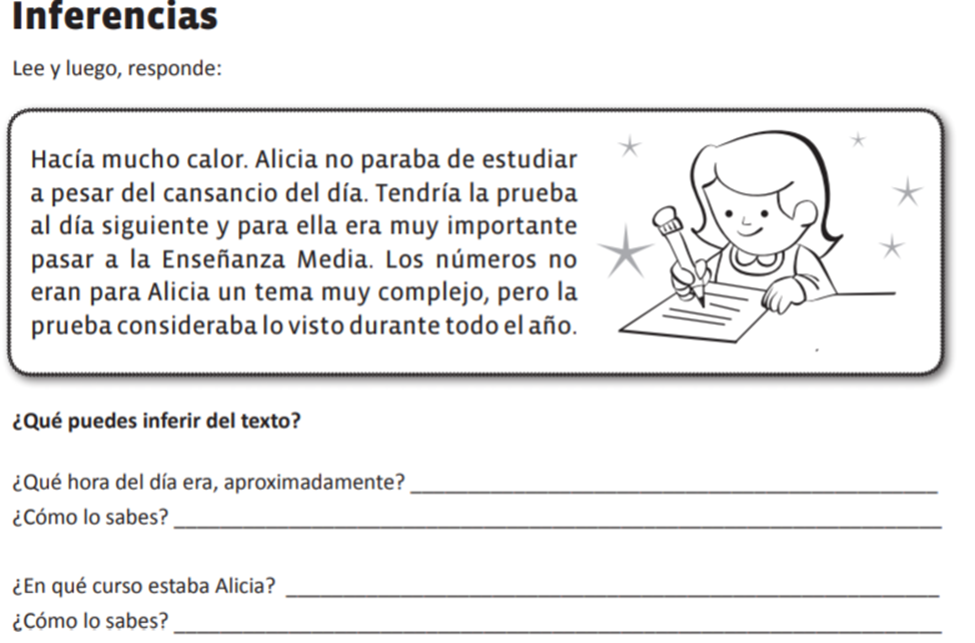 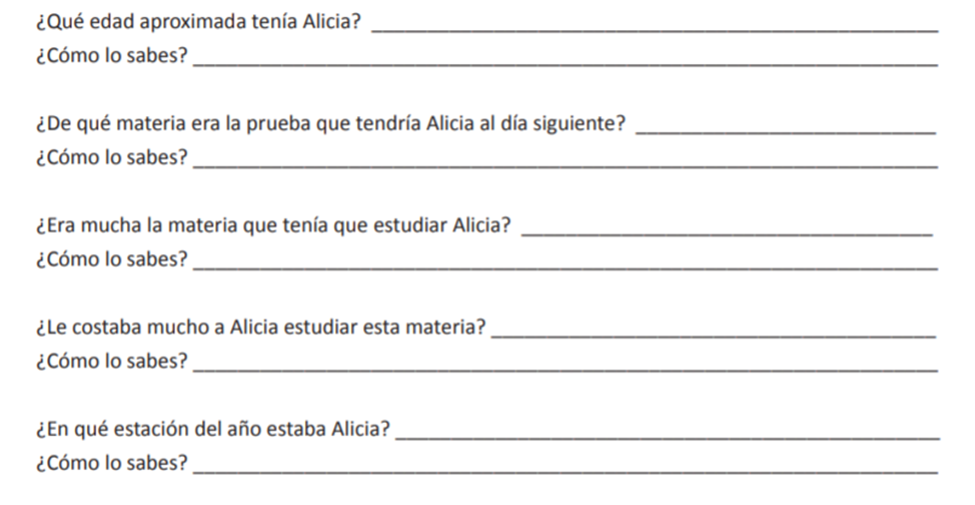 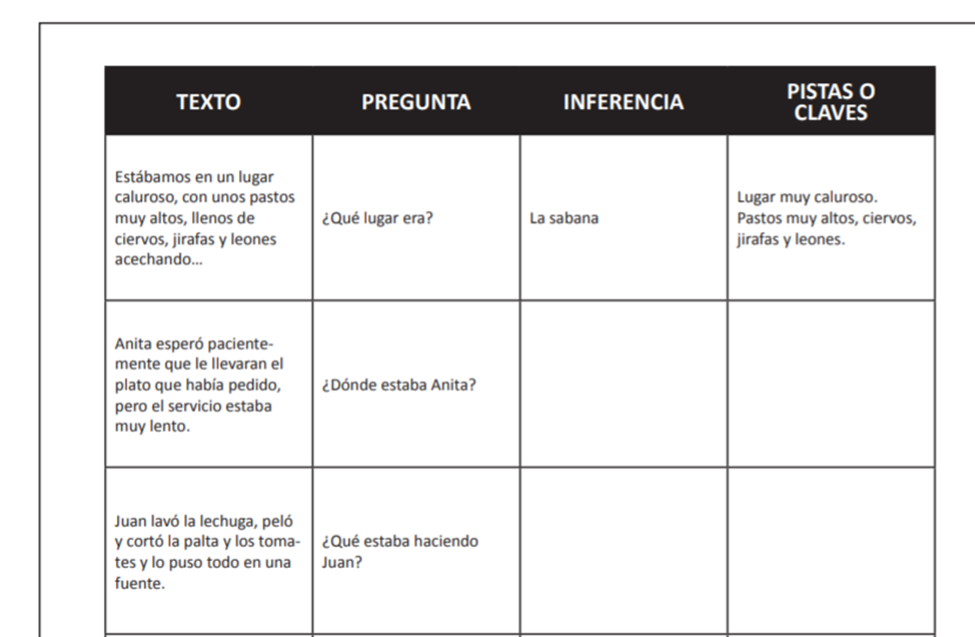 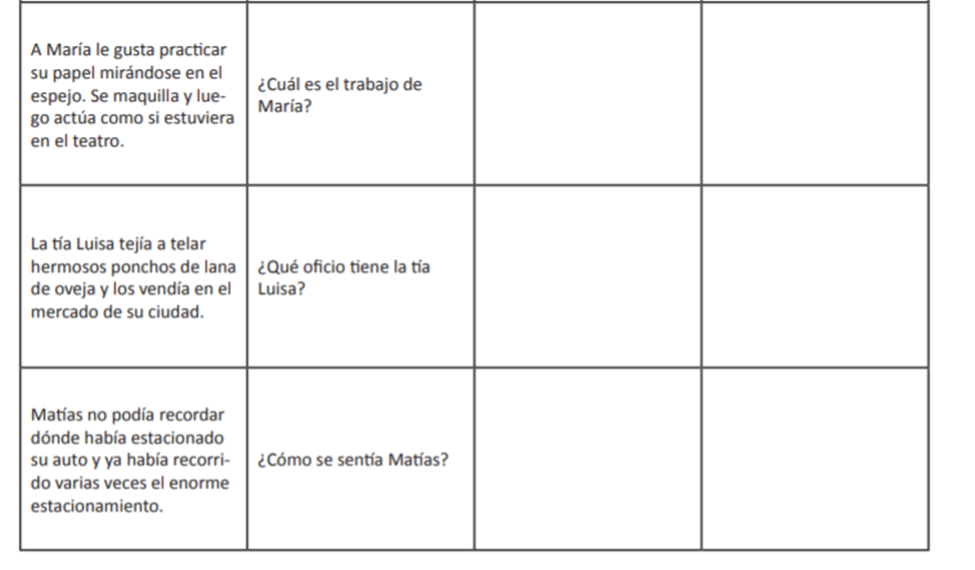 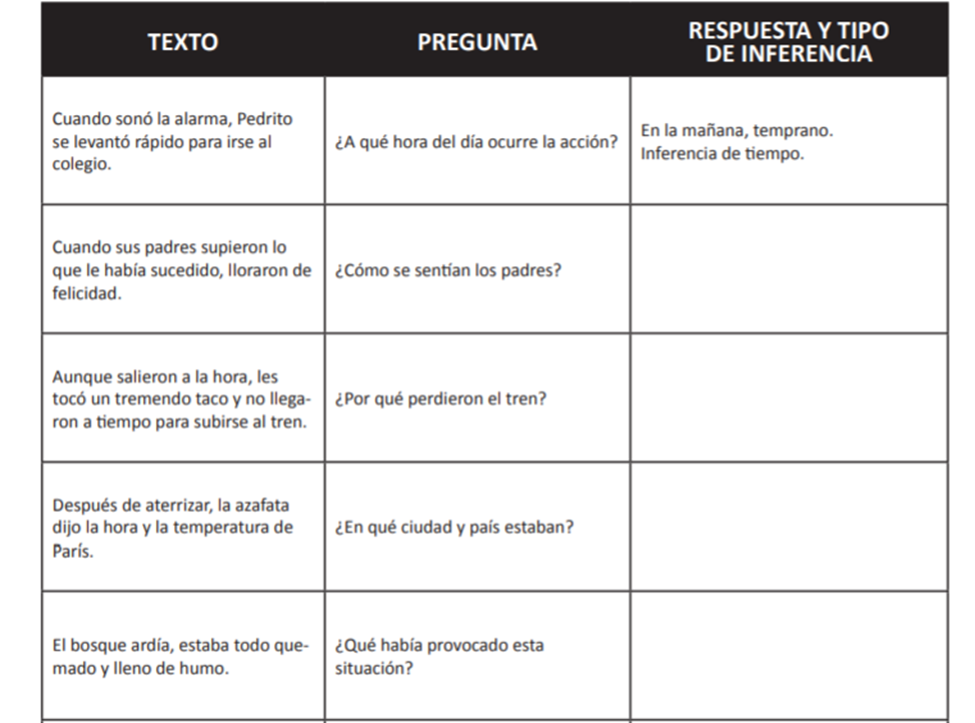 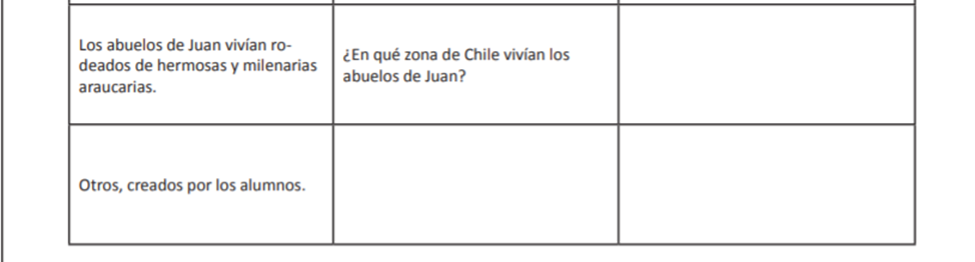 AHORA A CREAR PREGUNTAS  PARA INFERIR CON SUS RESPUESTAS CORRESPONDIENTES (8 EJEMLPOS)

LOS EJEMPLOS SE DEBEN REALIZAR CON EL FORMATO ANTERIORMENTE PRESENTADO EN EL PPT.
TEXTO        PREGUNTA    RESPUESTA Y TIPO DE INFERENCIA